2020 AP Exam Schedule
Accommodations Deadline: January 17, 2020
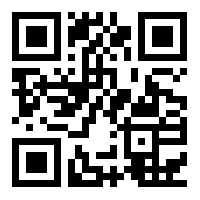 SCAN TO REGISTER: